Stvaranje programafaze programiranja
Rješavanje problemskog zadatka
2
Računalo rješava zadatak
Da bi računalo riješilo problemski zadatak, treba mu dati upute u obliku koji uključuje samo sposobnosti pamćenja i logičkog rasuđivanja. 
Postupak rješavanja problemskog zadatka računalom je složen i provodi se kroz niz koraka koji se nazivaju faze programiranja.
3
Faze programiranja
4
Primjer – problemski zadatak: Pješak

Pješak u zadanom vremenu učini određeni broj koraka. Potrebno je odrediti:
Brzinu pješaka u km/h i m/s ako je poznata prosječna duljina njegovog koraka.
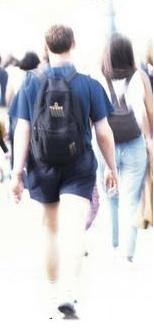 5
Planiranje
Prvi korak - predviđanje i raspored pojedinih faza izrade programa.
Određuje se tko će, kada i što raditi.
6
Analiza zadatka i specifikacija
Analiza je raščlamba i potpuno razumijevanje zadatka i traženih rezultata. 
Rezultat analize je specifikacija, dokument koji sadrži podroban opis zadatka i željenih rezultata.
To nije prijedlog kako riješiti zadatak!
7
8
OBRADA
(algoritam)
IZLAZ
(rezultat)
ULAZ
(ulazni podaci)
Algoritam
To je naputak kako riješiti zadatak.
Sačinjen je od niza elementarnih radnji poredanih u ispravnom redosljedu.
9
Unijeti poznate ulazne podatke.
Provjeriti u kojim su jedinicama uneseni ulazni podaci.
Ovisno o jedinicama mjere ulaznih podataka odlučiti treba li iznose preračunati u vrijednosti izražene u jedinicama osnovnog SI sustava.
Izračunati put na osnovu ukupnog broja koraka i prosječne duljine jednog koraka.
Pomoću formule za računanje brzine jednolikog gibanja i podatka o putu i vremenu izračunati brzinu v1 izraženu u m/s.
Preračunati vrijednost iz m/s u km/h.
Ispisati rezultate (izlazne vrijednosti).
10
Algoritam
Većina zadataka se može riješiti na više različitih načina, no treba nastojati pronaći što brži, što učinkovitiji i što sigurniji algoritam. 
Algoritam se može prikazati:
dijagramom tijeka,
pseudokôdom.
11
Dijagram tijeka
To je grafički prikaz algoritma.
Sastoji od nekoliko jednostavnih geometrijskih likova spojenih usmjerenim crtama koje pokazuju tijek rješavanja zadatka.
Omogućava lakšu analizu i provjeru predloženog rješenja.
12
Geometrijski likovi dijagrama tijeka
POČETAK, KRAJ ILI PREKID PROGRAMA
JEDNA ILI VIŠE NAREDBI
ULAZ PODATAKA
DA
?
ODLUKA ILI GRANANJE
IZLAZ PODATAKA
NE
13
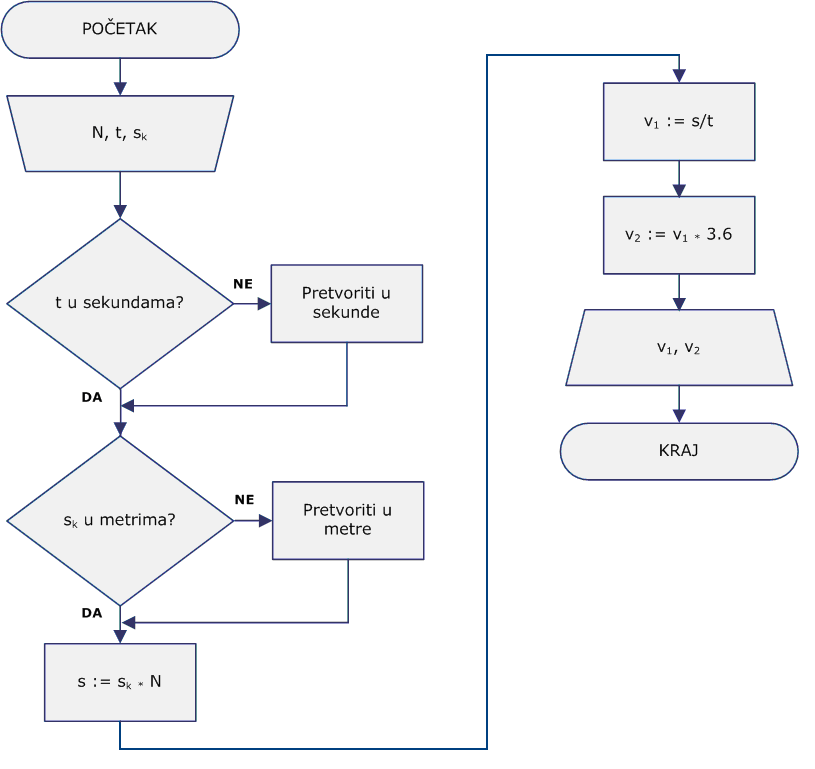 14
Pseudokôd
Pseudokôd je tobožnji program (grč. pseudos – laž).
Sastoji se od kratkih izraza na govornom jeziku koji opisuju i objašnjavaju pojedine dijelove algoritma.
Treba biti napisan tako da programer može na temelju njega napisati program u bilo kojem programskom jeziku.
15
ulaz (N);
ulaz (t);
ako je t izražen u jedinicama koje nisu sekunde onda
		pretvori t u sekunde ;
ulaz (sk);
ako je sk izražen u jedinicama koje nisu metri onda
		pretvori sk u metre; 
s:= sk *N;
v1:=s/t;
v2:=v1*3,6; (1m=0,001km; 1s=1/3600h)
izlaz (v1,v2);
16
Programski jezik
To je umjetni jezik posebno osmišljen za komunikaciju s računalom.
Svaki programski jezik određuje:
ograničeni skup riječi posebnog značenja (ključne riječi), 
propisana pravila slaganja ključnih riječi u naredbe (sintaksa).
17
Programiranje
Zapis algoritma naredbama odabranog programskog  jezika.
Primjer  vrijedi samo za situaciju unosa vrijednosti u osnovnim SI jedinicama!
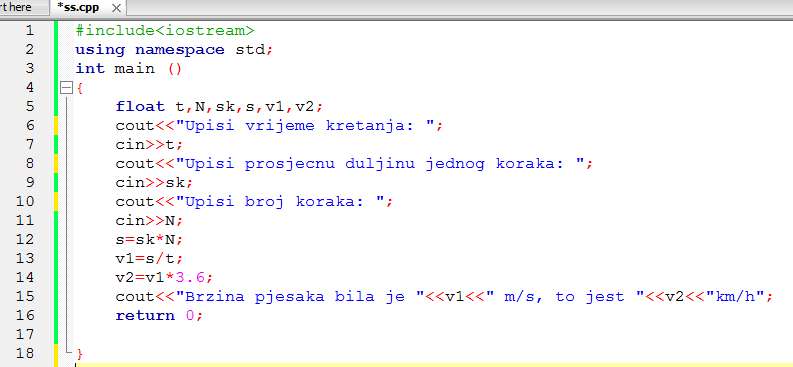 18
provjera i ispravljanje
Da bi se program mogao izvršiti, mora biti pravopisno ispravan, tj. mora biti zadovoljena sintaksa.
Da bi program bio uporabno koristan, mora biti logički ispravan, tj. potrebno ga je provjeravati (testirati). 
Program provjerava autor programa, više ljudi kod proizvođača progama ili neovisni ispitivači.
19
provjera
Postupak treba ponoviti za što više ulaznih podataka za koje je poznat rezultat ili se rezultat zna izračunati.
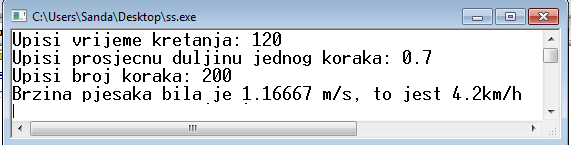 20
Održavanje programa
Postupak mijenjanja programa tijekom njegovog “životnog” vijeka. 
Izravno: ugovor o održavanju.
Neizravno: izdavanje novih inačica i ispravaka                     programa za programe koji se prodaju                     u velikim količinama (npr. program                     Windows).
21
Dokumentacija
To je važan dodatak programu. Može sadržavati:
upute za instaliranje programa, 
priručnik za korisnike, 
tehnički opis programa, itd.
22